Next Week Sunday Program - 14 January 2024

Chairman              
Solo
Ahlu Thlacamtu
Item
Burthlacam Saktu
Bible Siartu
Group Song
Sermon
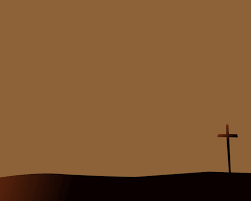 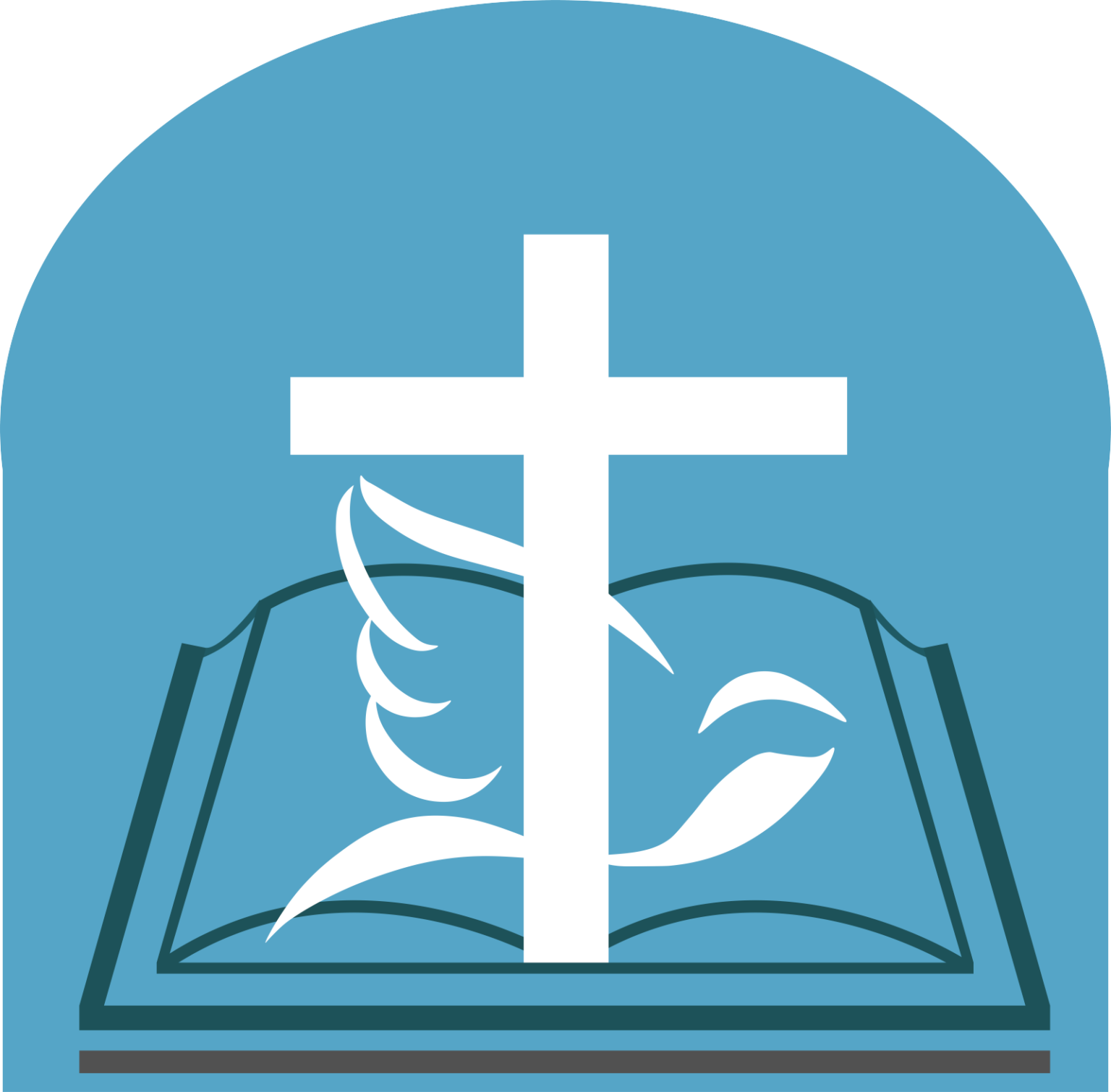 Nu Cuang Kim
Lily Cawi
Pa Ik
Sunday School
Esak Nu
Sung Sung Nu
Saya Herny Te Inn Sang
Nu Cuang Kim